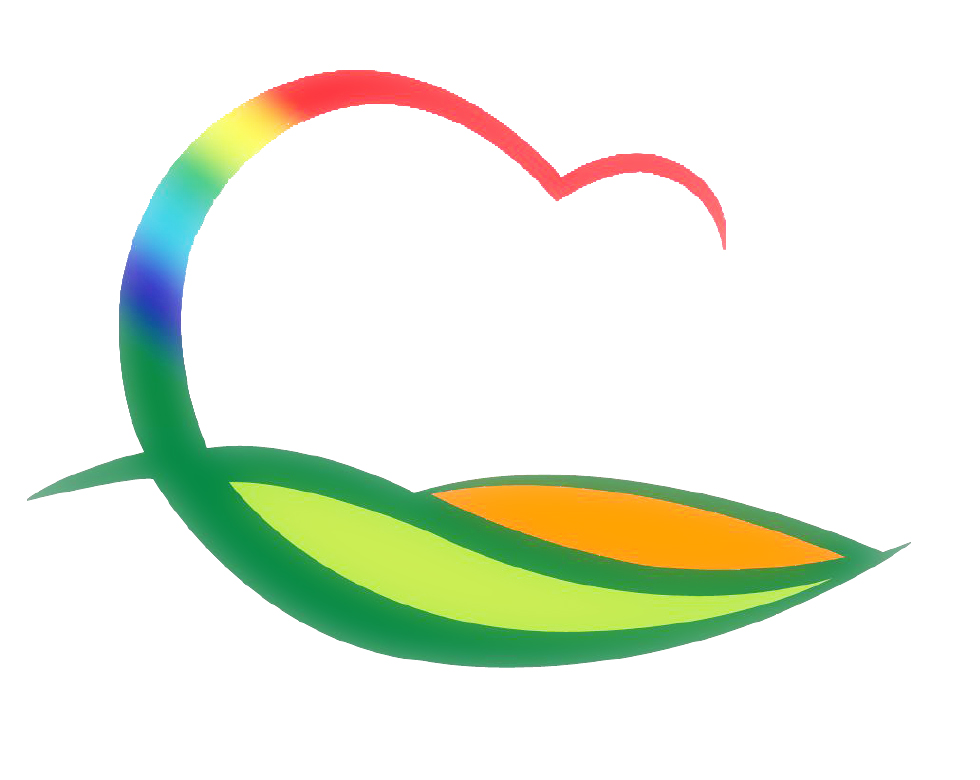 도 시 건 축 과
4-1. 영동읍 전선지중화 사업 추진
소화의원 ~ 중앙지구대 (0.6km) : 굴착 공사
세 무 서 ~ 영동문화원 (0.6km) : 굴착 공사
4-2. 매천리(소로3-80)군계획도로 개설공사 준공
사업비 / 사업량 : 250,000천원 / 도로개설 L=62m
위치 : 영동읍 매천리 376-2번지 일원(외식문화회관 앞)
4-3. 2019 소규모 지역개발사업 집행
지내,광평 진입로정비 외 9건 / 사업비 : 300,000천원
4-4. 2019 농어촌 취약지역 생활여건 개조사업 위(수)탁계약
농어촌공사 / 심천면 장동2리 / 사업비 : 1,683,000천원